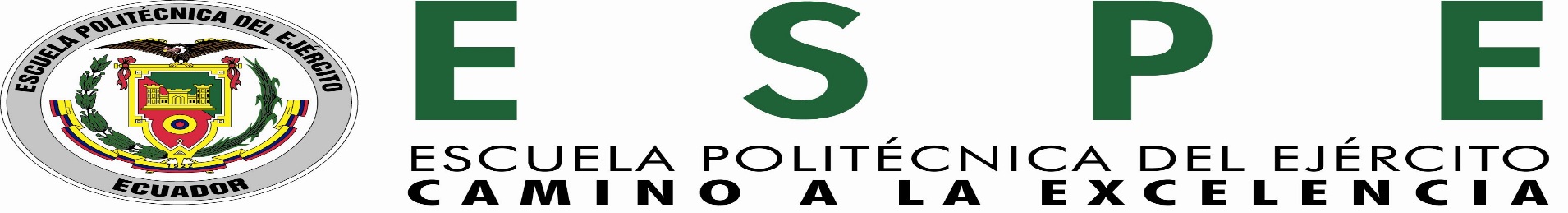 TEMA
TESIS DE GRADO
“DETERMINAR EL IMPACTO DE LA EXPORTACIÓN
 DE ARTESANÍAS, EN EL DESARROLLO ECONÓMICO Y URBANO  
DE LA CIUDAD DE OTAVALO”
ESCUELA POLITÉCNICA DEL EJÉRCITO
PRESENTADA POR:
JOHANA LANDETA BEDON
INGENIERIA EN MERCADOTECNIA
DIRECTOR
ING. FARID MANTILLA
JULIO – 2015
CONTENIDOS DE LA INVESTIGACION
INTRODUCCIÓN
CAPITULO 1
MARCO TEÓRICO
CAPITULO II
ESTUDIO DE MERCADO
CAPÍTULO III
MARCO METODOLÓGICO
CAPÍTULO IV
ESTRATEGIAS
CAPÍTULO V
PLAN DEL BUEN VIVIR
SE HA ENFOCADO EN LOS SIGUIENTES OBJETIVOS:
ANÁLISIS DEL SECTOR ARTESANAL EN OTAVALO
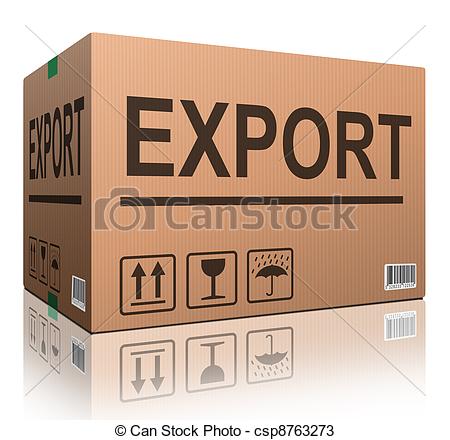 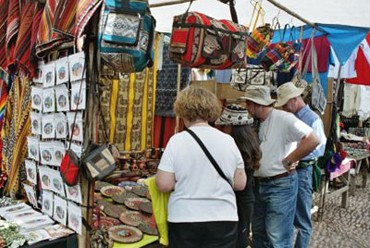 DESARROLLO URBANO DE OTAVALO
EXPORTACIONES
TURISMO
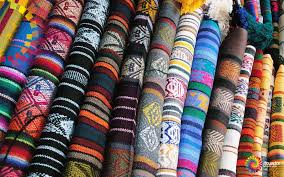 ARTESANÍAS
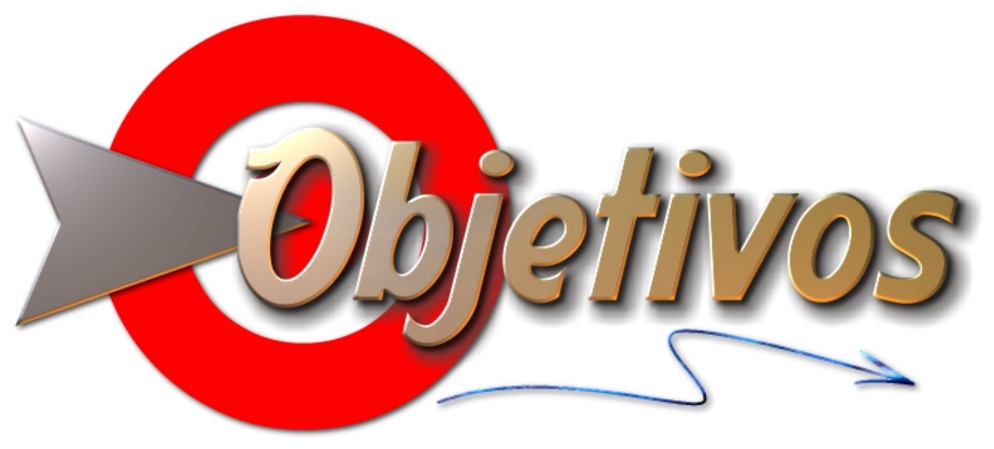 DETERMINAR CUÁL ES EL IMPACTO DE LAS EXPORTACIONES   DE ARTESANÍAS EN EL DESARROLLO ECONÓMICO Y URBANÍSTICO  DE LA CIUDAD DE OTAVALO
PREGUNTAS DE INVESTIGACIÓN
¿Cómo la crisis del  sector artesanal puede afectar en la dinámica del desarrollo urbano y afectar a otros sectores de la economía?
¿Es posible la recuperación del sector artesanal?
¿Cuáles son las áreas más sensibles para la perdida de los mercados internacionales?
DIAPOSITIVA 5
DIAGRAMA CAUSA - EFECTO
PÉRDIDA DE IDENTIDAD CULTURAL
DEGENERACIÓN DE LA ARTESANÍA
PRECIOS
DETERMINAR EL  IMPACTO DE LA EXPORTACIÓN DE ARTESANÍAS  EN EL DESARROLLO ECONÓMICO Y URBANO DE LA CIUDAD DE  OTAVALO
SOBREVALORACIÓN Y ABUSO
NO TIENE CONTROL DE CALIDAD
NO SE DIO VALOR AL DISEÑO ARTESANAL
APOYADOS POR SUS GOBIERNOS CON TRATADOS
PROHIBICIONES ADUANERAS DE INGRESO
OTROS PAÍSES OFERTAN CON CALIDAD SUS ARTESANÍAS
COMPETENCIA DE ARTESANOS DE OTROS PAÍSES EMERGENTES
IMPORTACIONES Y EXPORTACIONES POCO LÍCITAS
COMPETENCIA
MACRO Y MICRO ENTORNO
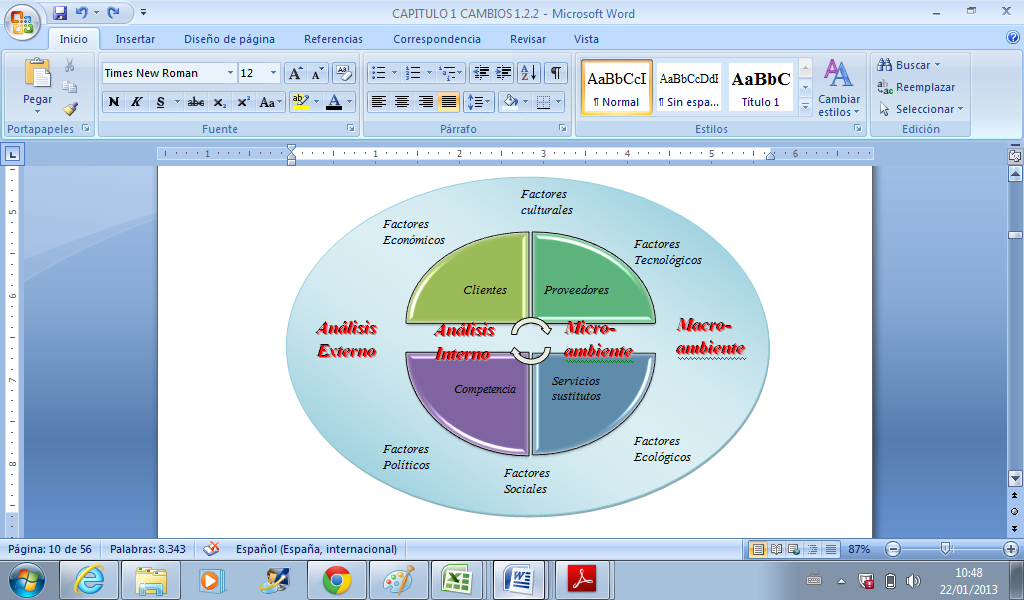 FASE CUALITATIVA
OBJETIVO GENERAL
Determinar la perspectiva de la recuperación artesanal y la apertura de nuevos mercados internacionales para la artesanía textil indígena de la zona norte del Cantón Otavalo, con la finalidad de mejorar la calidad de vida de las familias indígenas vinculadas a este sector productivo.
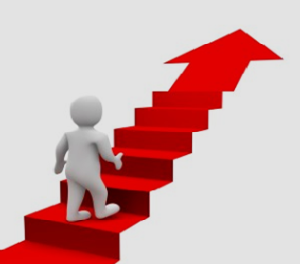 FASE CUALITATIVA
OBJETIVO ESPECÍFICOS
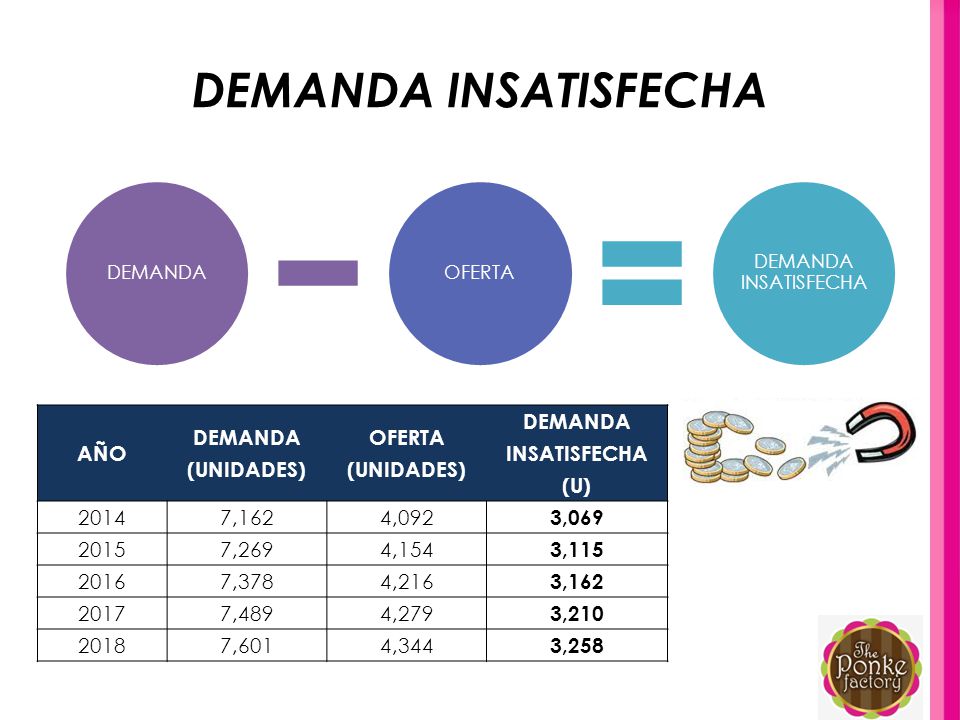 SOFTWARE SPSS
ANÁLISIS COMPARATIVO
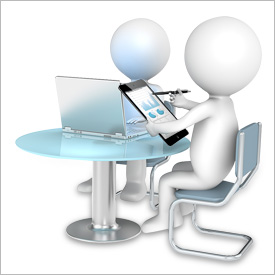 ANÁLISIS BIVARIADO
ANÁLISIS UNIVARIADO
Se puede recuperar los mercados internacionales para las artesanías con diseños nuevos y productos innovados.
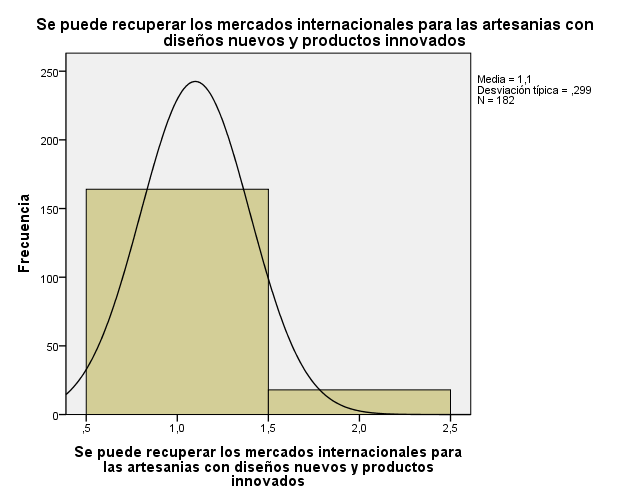 Correlaciones
**. La correlación es significativa al nivel 0,01 (bilateral).
FACTORES PARA MEJORAR EL SECTOR ARTESANAL
Identidad Cultural
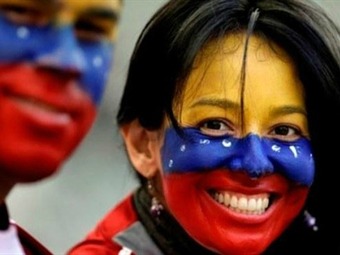 IDENTIDAD CULTURAL
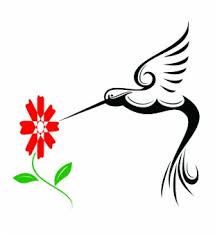 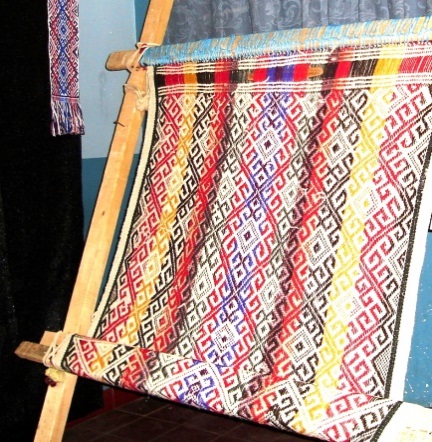 Que hace relación a la recuperación de diseños ancestrales, sobre expresiones de la cosmovisión andina, a las formas más auténticas de graficar la realidad local y de plasmar los aspectos más importantes de la idiosincrasia de nuestros pueblos.
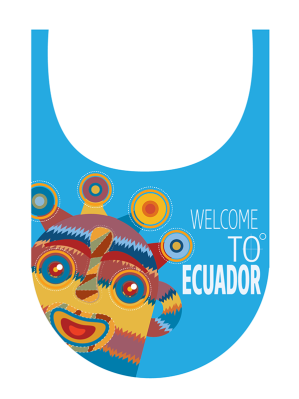 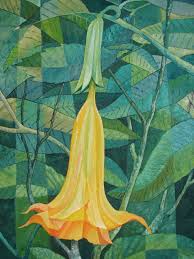 CONTROL DE CALIDAD
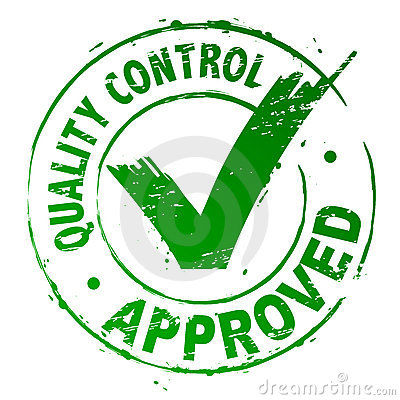 INNOVACION EN PRODUCTOS Y DISEÑOS
VINCULAR LA TÉCNICA DEL DISEÑO CON EL CONOCIMIENTO DE LA CULTURA Y EL ARTE DE ELABORACIÓN ARTESANAL
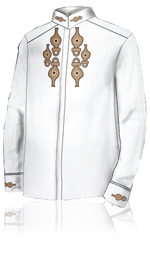 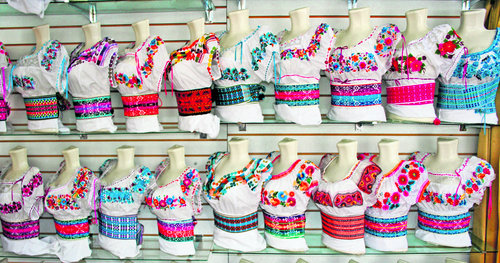 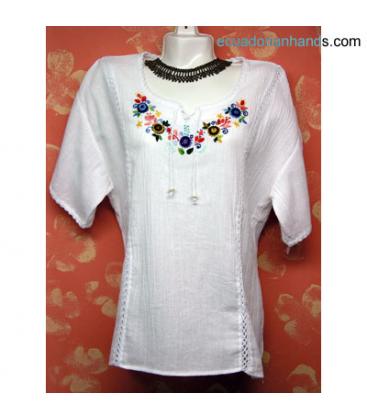 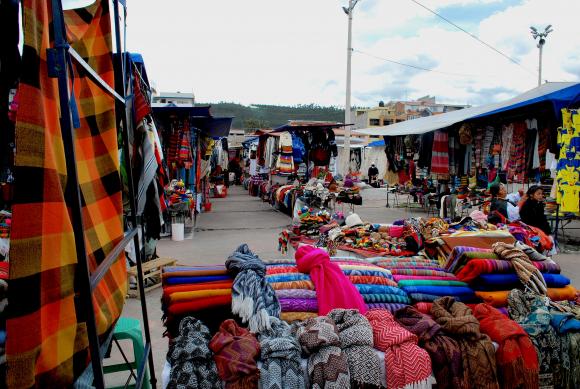 POLÍTICAS GUBERNAMENTALES
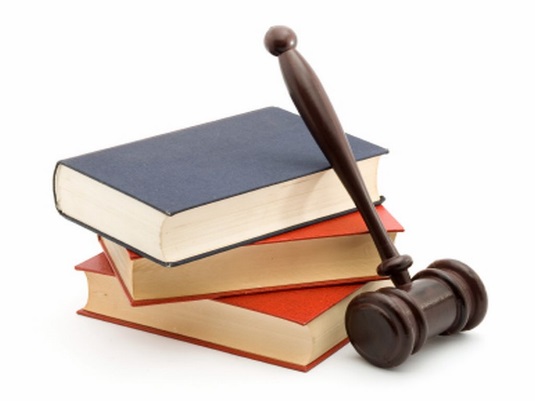 PLANTEAMIENTO DE LOS GREMIOS
ESTO SERVIRIA COMO ESTRATEGIA NACIONAL PARA LA PROMOCIÓN DE LA PRODUCCIÓN LOCAL EN EL EXTERIOR
MARKETING INTERNACIONAL
QUE SEAN LAS OFICINAS DE COMERCIO INTERNACIONAL LAS QUE SE CONVIERTAN EN LAS PROMOTORAS DE LA PRODUCCIÓN ARTESANAL CON FACTIBILIDADES DE EXPORTACIÓN
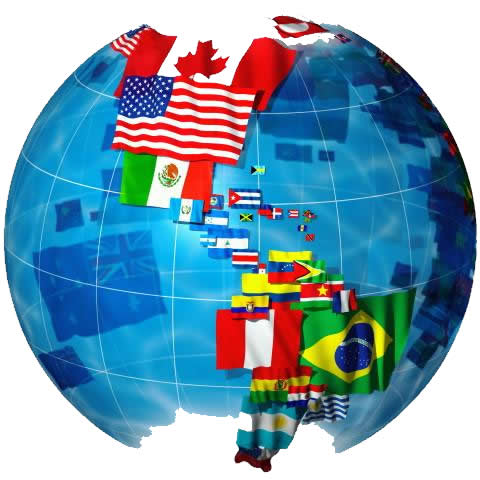 QUE PROMUEVAN LA ASISTENCIA A FERIAS INTERNACIONALES
ESTRATEGIAS DE PRECIOS
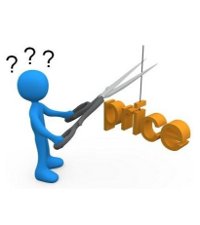 ESTRATEGIA DE PRODUCTO O SERVICIO
ESTRATEGIA DE PROMOCIÓN
ESTRATEGIAS DE POSICIONAMIENTO
LA FALTA DE IDENTIDAD CULTURAL EN LA ARTESANÍA ES OTRO FACTOR COADYUVANTE PARA LA CRISIS Y ESTE ES UN ANTECEDENTE QUE FUERA ADVERTIDO DESDE LOS INICIOS MISMOS DE LAS EXPORTACIONES A MERCADOS EXTERNOS DONDE SE VALORIZA LA CULTURA DE PUEBLOS ANCESTRALES.
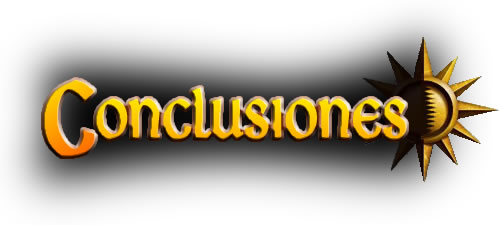 SE EVIDENCIA QUE EL SECTOR PRODUCTIVO ARTESANAL DE LOS INDÍGENAS DE OTAVALO PRESENTA PROBLEMAS POR LA COMPETENCIA DE OTRAS COMUNIDADES Y EN ESPECIAL CON LA DE PRODUCTORES ARTESANALES DE OTROS PAÍSES ANDINOS
LA CRISIS MUNDIAL QUE SE INICIA EN EUROPA Y POSTERIORMENTE A LOS EE: UU. EXTENDIÉNDOSE A PAÍSES DEPENDIENTES  DE LAS ECONOMÍAS  DESARROLLADAS
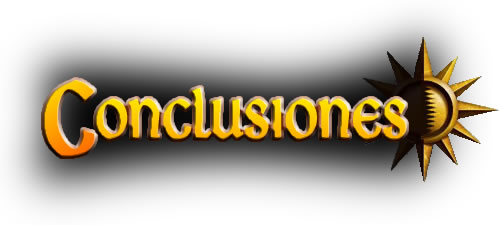 EXISTE UNA VOLUNTAD DE TODO EL SECTOR ARTESANAL PARA ASUMIR LOS RETOS QUE LES HA IMPUESTO LA CRISIS Y LOGRAR REPOSICIONARSE EN LOS MERCADOS EXTERNOS Y DE ESA MANERA SER NUEVAMENTE LOS ARTÍFICES DEL DESARROLLO DE LA CIUDAD Y EL CANTÓN OTAVALO Y MANTENER ESE BIEN LOGRADO CALIFICATIVO DE SER “LOS MINDALÁES DEL COMERCIO EXTERIOR”
DE ACUERDO A LA INVESTIGACIÓN REALIZADA A LA PREGUNTA ¿SE PUEDEN RECUPERAR MERCADOS INTERNACIONALES PARA LAS ARTESANÍAS CON DISEÑOS NUEVOS Y PRODUCTOS INNOVADOS?; SE EVIDENCIÓ UN 90% DE FACTIBILIDAD DE RECUPERACIÓN.
COMO ESTRATEGIA PRINCIPAL SE HA EVIDENCIADO QUE LOS PRODUCTOS DEBEN SER INNOVADOS CON IDENTIDAD CULTURAL ECUATORIANA.
GENERAR UNA ESTRECHA RELACIÓN DE LO ARTESANAL A LO ACADEMICO A FIN DE SUSTENTAR ESPECIALIDADES EN LA INGENIERÍA TEXTIL Y DE PRODUCCIÓN  CON ESPECIALIZACIONES EN LO ARTESANAL
PROPENDER A QUE EL ESTADO CONTRIBUYA A LOGRAR UN POSICIONAMIENTO DE LOS PRODUCTOS ARTESANALES EN LOS PAÍSES DEL MUNDO MEDIANTE EL APOYO DE LA EMBAJADAS Y SUS OFICINAS COMERCIALES QUE PERMITE CONCRETAR RELACIONES COMERCIALES UTILIZANDO TODOS LOS MEDIOS DE PROMOCIÓN Y  DIFUSIÓN ADEMÁS DE LOGRAR TRATADOS COMERCIALES PREFERENTES PARA LOS PRODUCTOS ARTESANALES DEL ECUADOR
RECOMENDACIONES
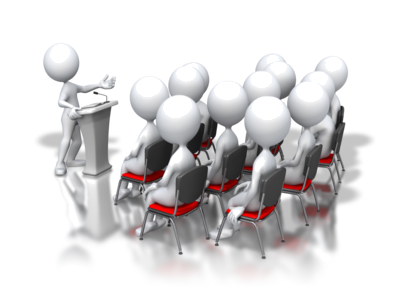 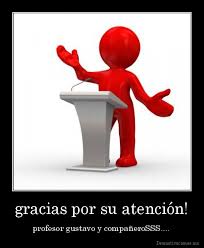 GRACIAS POR SU ATENCIÓN